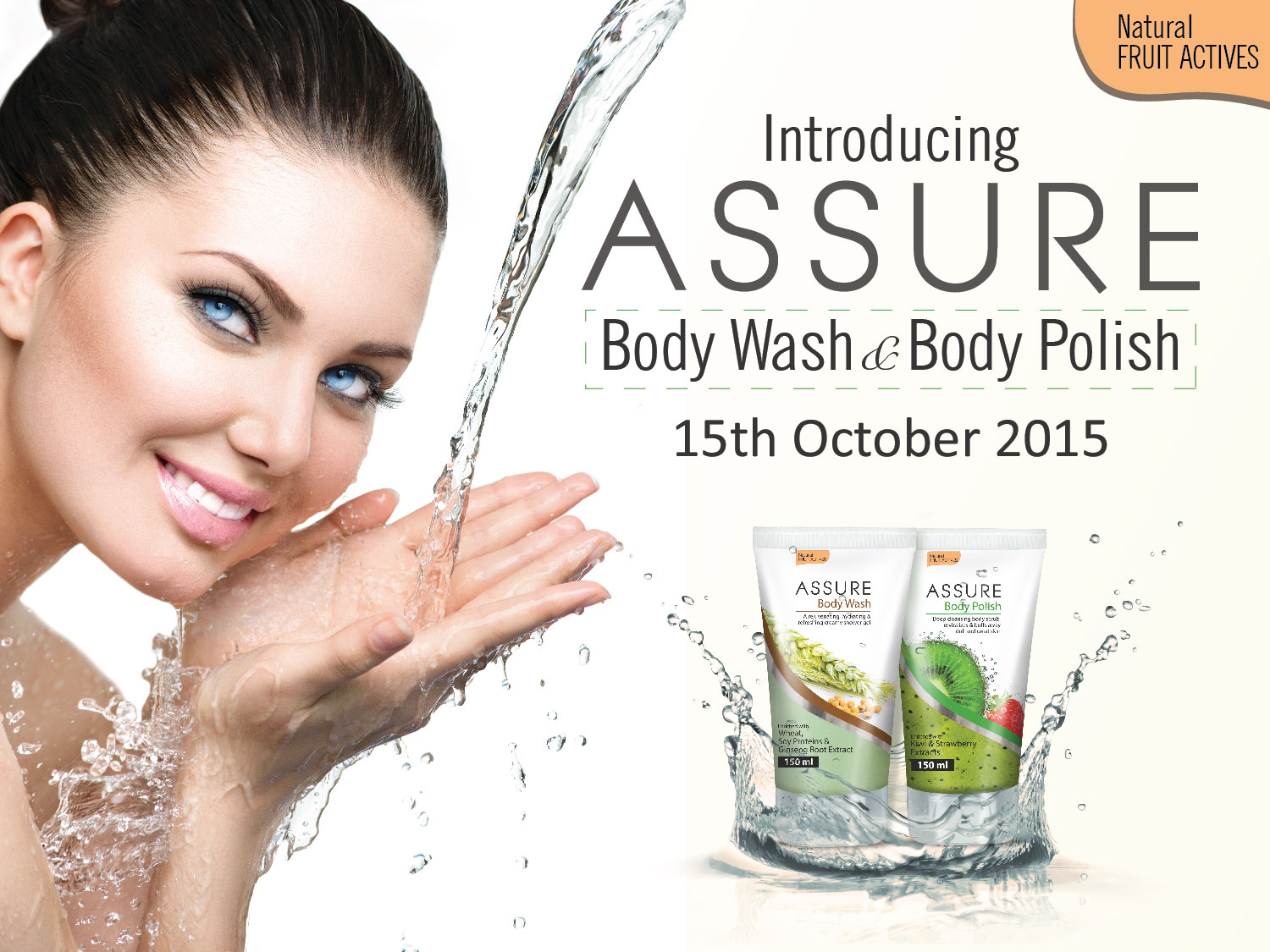 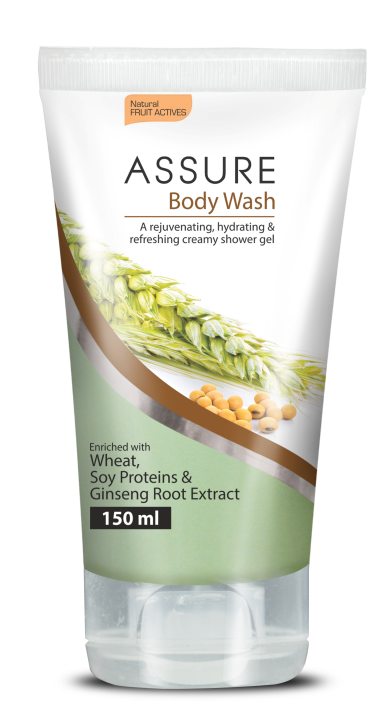 NewASSURE 
BODY WASH
Enriched with Wheat, Soy Proteins and Ginseng Root Extract
Assure Body Wash
Enriched with Wheat, Soy Proteins and Ginseng Root Extract
Why do we need to use a Body Wash?
Our body gets exposed to pollutants and lot of dust
Keeping our bodies clean is very essential
Continuous use of soap may disrupt natural pH balance of the skin and making it very dry
Body wash does not dry the skin and is  pH-friendly for the skin
It keeps the skin soft and supple
The shower gels are milder than soap, but it is more efficient as they contain gentle cleansing and skin conditioning agents
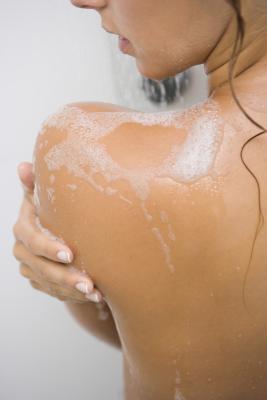 The Product
Thick foaming cream gently and efficiently cleanse skin while conditioning it. It’s refreshing aroma invigorates the senses keeping you fresh all day.
Assure Body Wash
Enriched with Wheat, Soy Proteins and Ginseng Root Extract
The Performance (Key ingredients)
Wheat and Soy Protein complex: Improves skin elasticity giving a softer after feel and radiant complexion. It keeps the skin smooth and healthy
Skin Benefitting Vitamins: Has antioxidant and skin conditioning properties 
Ginseng  Root Extract: Helps to maintain skin elasticity, vitality, and regeneration capacity of skin cells
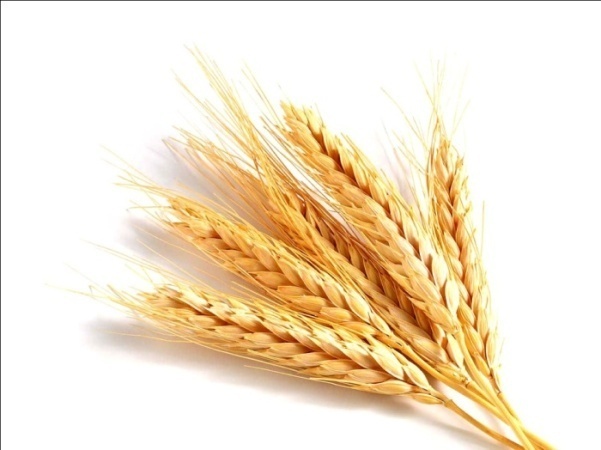 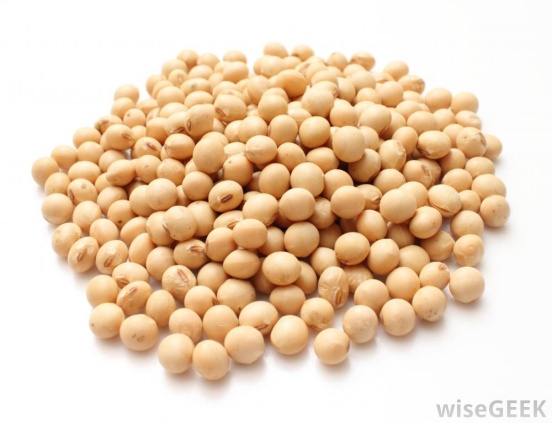 The Benefits
Nourishing and deep cleansing wash, perfect for everyday use
Helps improve skin elasticity and smoothness
Gently cleanses without over drying the skin 
Antioxidant vitamins helps improve skin texture and gives a radiant glow
It conditions the skin and locks essential moisture within for long lasting hydration
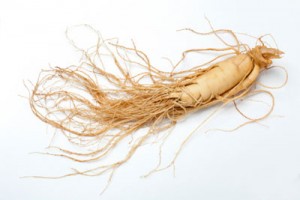 Assure Body Wash
Enriched with Wheat, Soy Proteins and Ginseng Root Extract
The Application
Apply a liberal amount on wet skin using hands or loofa 
Massage well to form rich lather
Rinse thoroughly with water
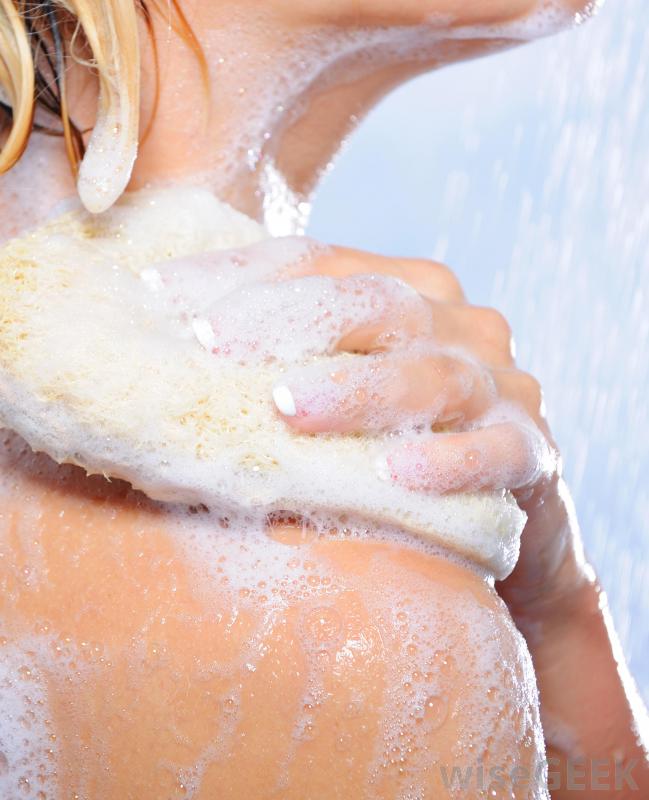 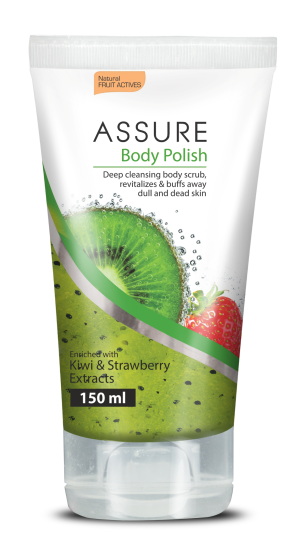 NewASSURE 
BODY POLISH
Enriched with Kiwi and Strawberry Extracts
Assure Body Polish
Enriched with Kiwi and Strawberry Extracts
Why do we need to use a Body Polish?
Our skin renews every 24-40 days, but as we age the cycle time increases making the skin appear dull, unhealthy and unattractive
A body polish is like a body treatment that exfoliates and hydrates the skin, leaving it smooth and soft
It is a primary remedy for attaining radiant skin, its just like a facial for your body
A polished skin looks attractive and healthy
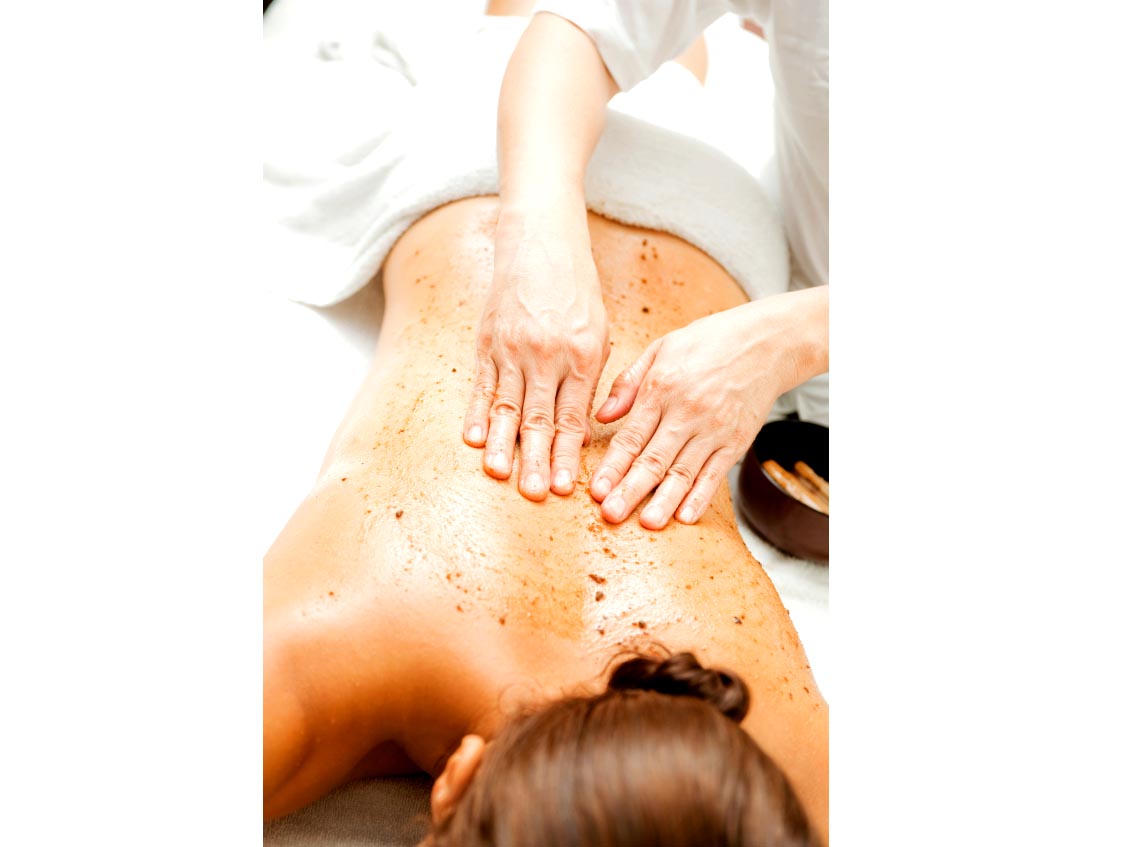 The Product
This exfoliating, foaming gel with real kiwi seeds gently buffs away dead skin cells to leave skin soft and smooth. 
It’s sweet fruity scent invigorates the senses for a fresh feel all day.
Assure Body Polish
Enriched with Kiwi and Strawberry Extracts
The Performance (Key ingredients)
Berry Fruit Complex: Consisting of  strawberry, blueberry, blackberry, mulberry, pomegranate and raspberry extracts, provides antioxidant benefits and emollience to the skin
It has soothing, astringent and excellent exfoliating properties that buffs away dead skin cells 
Natural Kiwi Seeds: Helps to gently buff away uneven skin and dead skin cells making it soft, smooth and supple
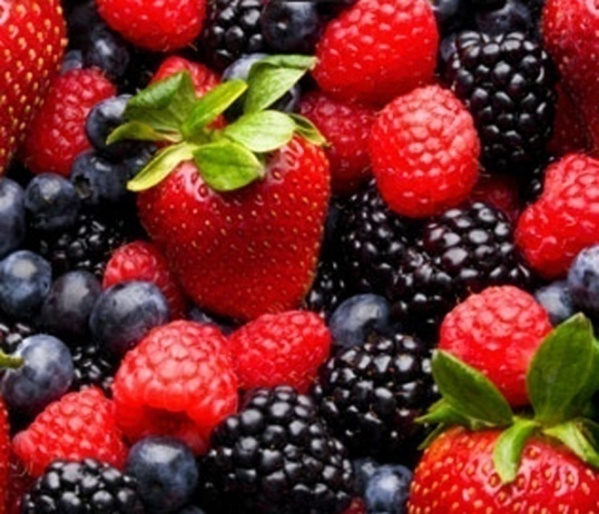 The Benefits
The new Assure Body Polish stimulates the skin cells to generate fresh and healthier layers of skin
Helps to brighten, moisturize and sooth tired skin giving it instant glow and healthy look
It remove excessive oil and dirt buildups that clog the skin pores
It provides a healthy glow giving it a youthful complexion from top to toe
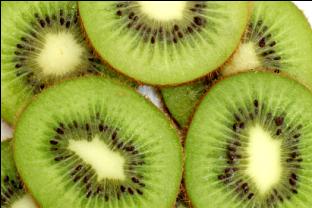 Assure Body Polish
Enriched with Kiwi and Strawberry Extracts
The Application
Rub a liberal amount onto hands or a luffa
Massage for a few minutes in circular motion forming enough lather
Rinse thoroughly with water
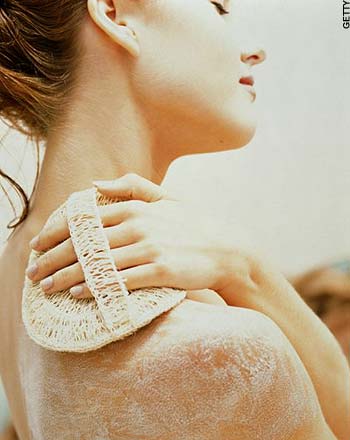 Assure Body Wash & Body Polish
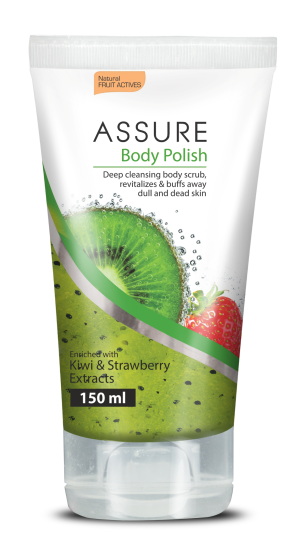 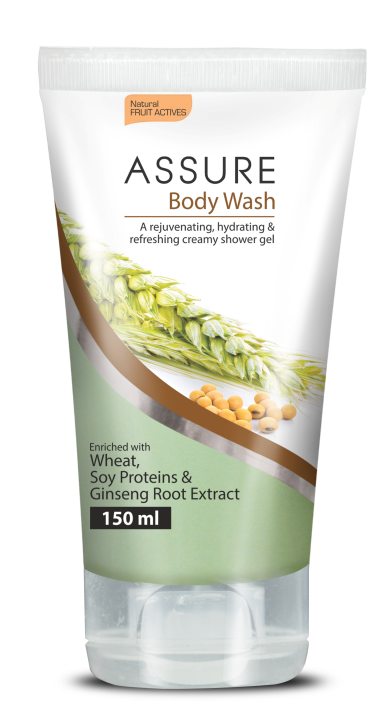 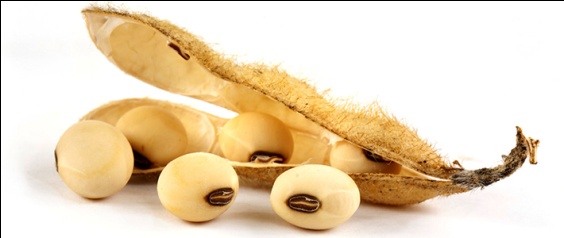 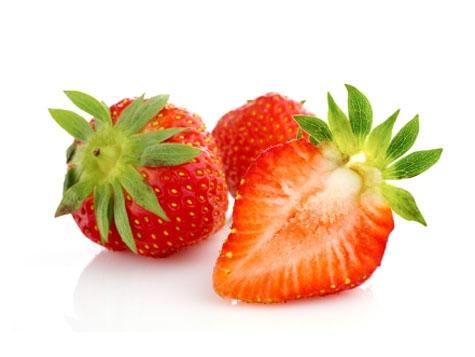 MRP Rs. 340/-
DP Rs. 290/-
BV 174
Pack Size 150 ml
MRP Rs. 280/-
DP Rs. 240/-
BV 144
Pack Size 150 ml
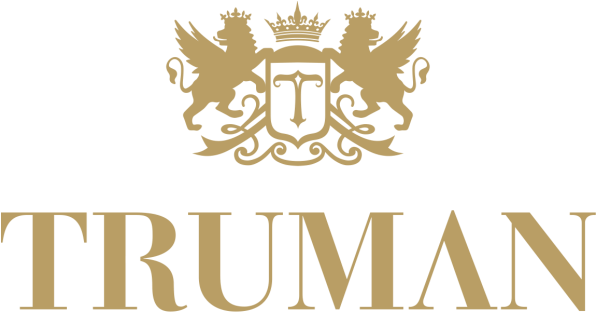 Scalp and Hair Solution
Combines essential phyto-nutrients with time-tested botanical extracts to promote healthy hair growth, and provide strength and natural shine to the hair
Hair Loss
It is normal to loose 50-100 stands of hair everyday
If it extends more than 100 strands a day, it is a sign of hair fall problem
Both women and men experience hair thinning and are at risk of baldness
Factors causing Hair loss
Age
Hormonal imbalance
In men, caused due to over secretion of DHT
In Women, due to irregular cycles, menopause and pregnancy
Inflammation of hair follicle
Dandruff
Infection 
Pollution
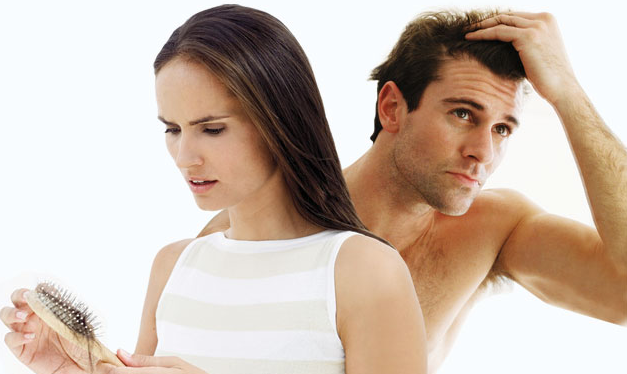 Disorder of blood circulation to the scalp
Hair Loss
Other reasons include:
Stress and bodily weakness 
Dietary imbalance or nutritional deficiency
Using abrasive shampoos, hair lacquers, dyes, harsh chemicals and bleaching
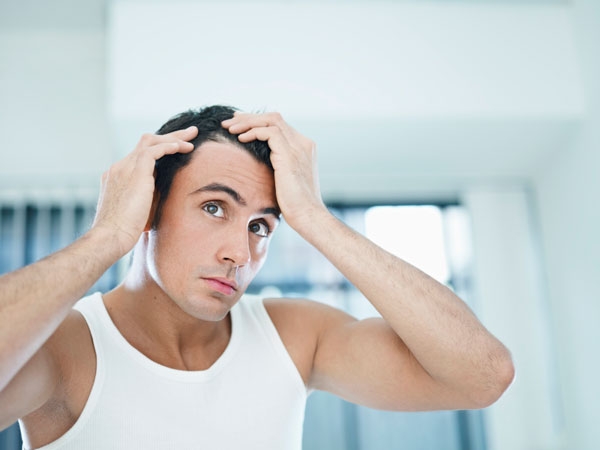 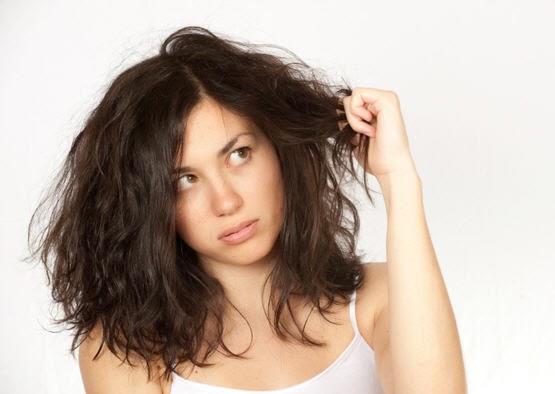 Hair Loss
Patterned hair loss in both men and women is caused due elevated levels of hormone DHT
Di-hydro-testosterone (DHT) is formed from the male hormone testosterone
It shortens the growth phase of the hair (anagen phase) – where the hair follicle shrinks to reduce the thickness of hair
It also makes the hair roots harder which prevents blood circulation and supply of nutrients to the hair
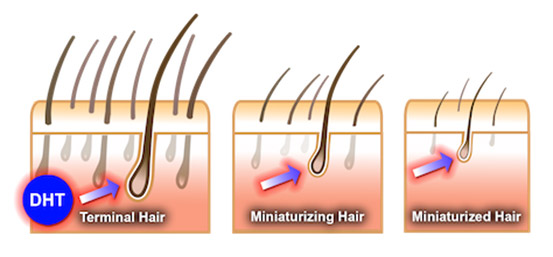 Scalp & Hair Solution
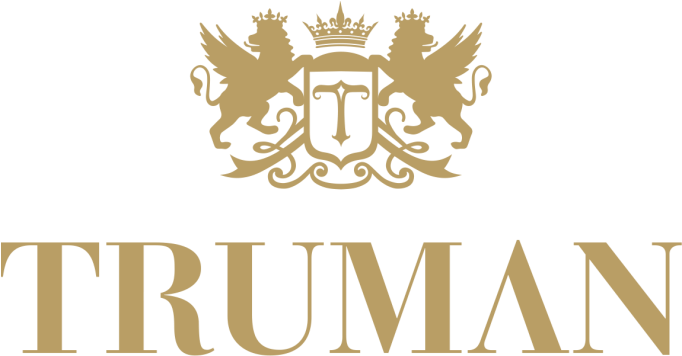 In order to restart the hair cycle and combat Hair loss, it is necessary to activate the anagen, or growth phase of hair
Truman Scalp & Hair Solution acts simultaneously on three principal factors that controls the hair cycle
Hormonal balance
Vascular system 
Cell metabolism
It helps to prevent hair loss through carefully selected ingredients that help to nourish scalp and hair 
It contains anti-bacterial agents that helps to solve itching and dandruff related problems
Free from alcohol, fragrance, silicones and harsh chemical that can lead to hair loss
Comes with an easy applicator that helps to target specific areas
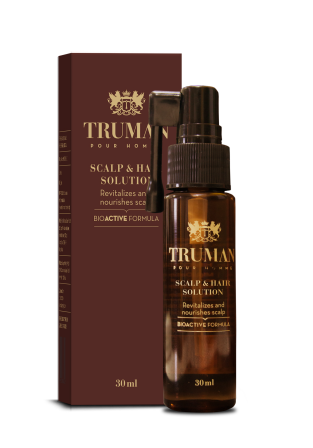 MRP Rs. 320
DP Rs. 270
Net content: 30 ml
Scalp & Hair Solution
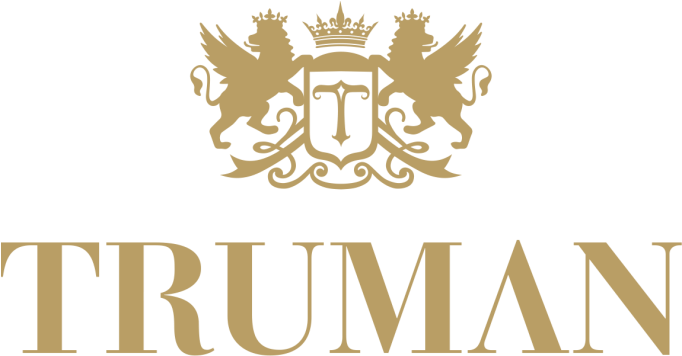 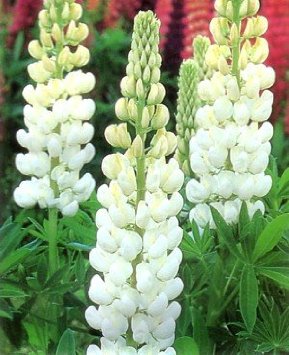 Active ingredients:
Sweet Lupine Protein 
Helps to regulate hormones that cause hair loss
It is rich in peptides, trace elements and vitamins that helps to improve microcirculation of the scalp and brings hair density to normal
Helps to stimulate cell metabolism in the scalp
Improves vascularization around the hair follicles that facilitates the supply of oxygen and nutrients required for hair development
Polygala Extract
Promotes hair growth and prevents hair loss by increasing hair diameter and weight
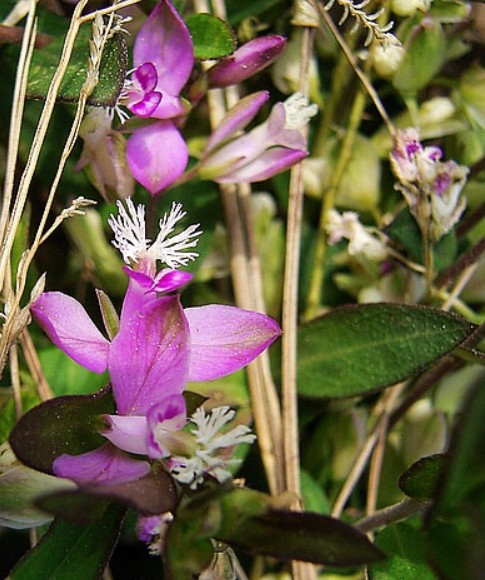 Scalp & Hair Solution
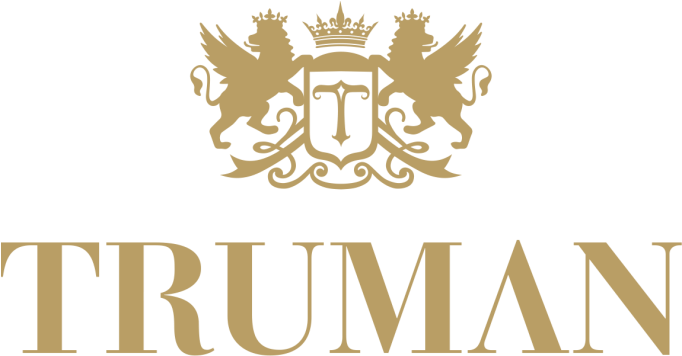 Other ingredients:
Tea Tree Oil and Thyme Extract
Has anti-bacterial, antifungal and antiseptic properties and helps to tackle dandruff and itching problem which causes hair loss
Multi-Mineral Complex 
Contains zinc, copper and magnesium cocktail that helps to revitalize the scalp
Aloe Vera Leaf Juice
Provides moisture and acts as anti-inflammatory agent
Pro-vitamin B5
Helps strengthen the roots
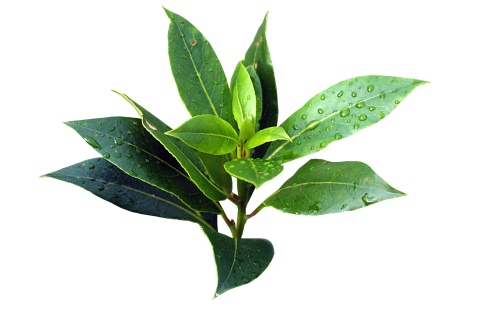 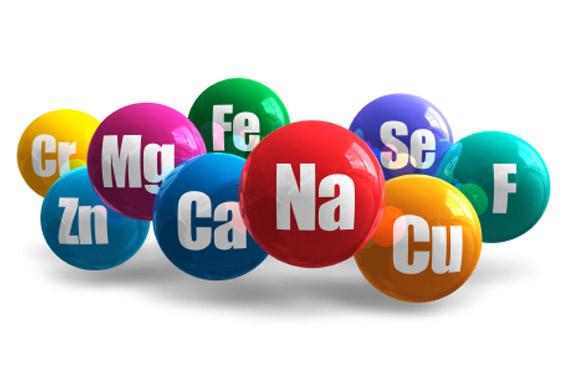 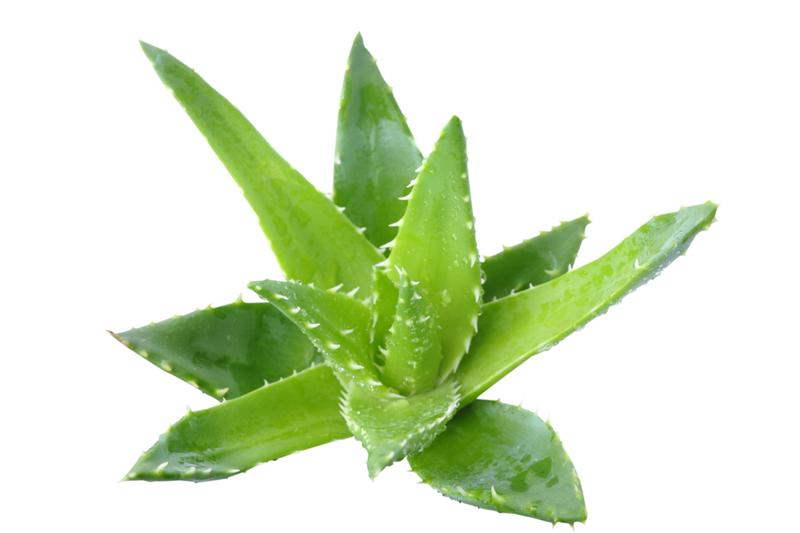 How to apply
Apply the Truman Scalp and Hair Solution in various sections from the crown to the base of neck directly on the scalp
Gently massage for few minutes in a circular motion using your fingertips 
For best results apply everyday after washing hair
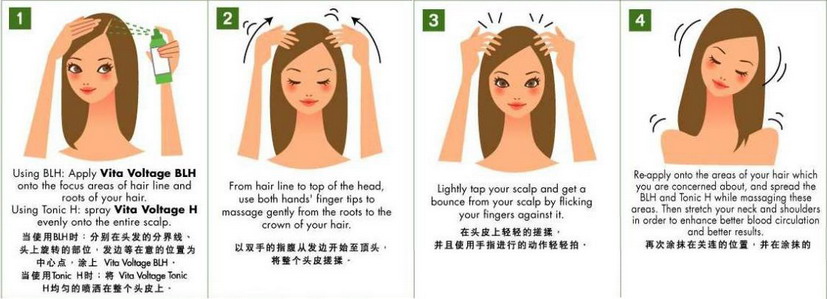 Other ways to Combat Hair loss
De-stress
	Anxiety and stress are one of the main causes for hair fall. Take out some time for yourself, even if it’s in the shower for a few minutes, just to relax and de-stress
Eat Healthy
	Drink plenty of water and fill your diet with protein and vitamin rich foods
Cleanse and nourish with Assure Shampoo and Conditioner
	Dirt and pollution cause build-up that collects and damages hair at the roots. To make your hair less prone to hair fall, clean with a shampoo that gently nourishes hair roots, follow with conditioner.  Pamper yourself with a spa treatment with Assure Hair Spa once a week 
Use Truman Scalp and Hair Solution everyday
	It gives you extra protection after washing and conditioning
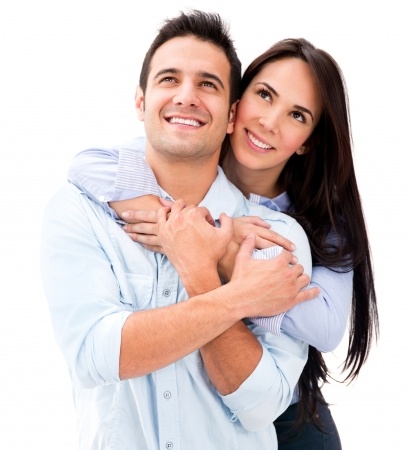 Thank youQUIZ